আজকের মাল্টিমিডিয়া ক্লাসে সবাইকে স্বাগত...
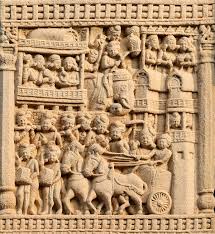 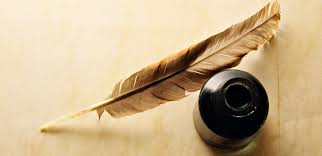 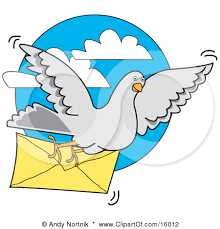 পরিচিতি
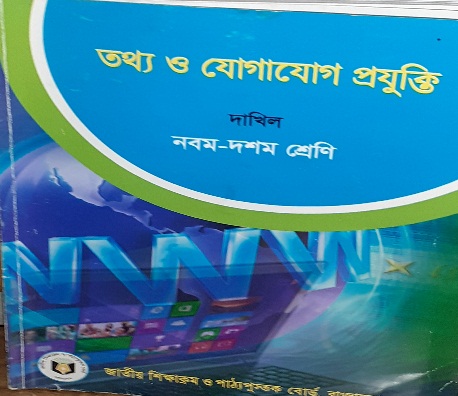 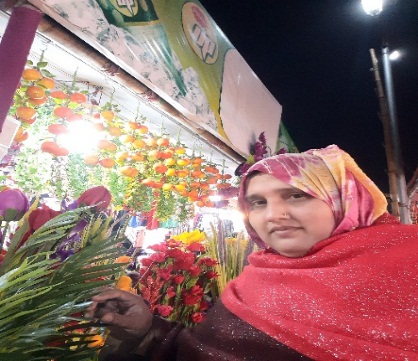 মোছাঃ শিউলী বেগম
সহকারী শিক্ষক (আইসিটি)
আরজিদেবীপুর শিয়ালকোট আলিম মাদ্রাসা,পার্বতীপুর,দিনাজপুর ।
ইমেইলঃ sheuli1978.bd@gmail.com
শ্রেণীঃ  ৯ম-১০ম
বিষয়ঃ তথ্য ও যোগাযোগ প্রযুক্তি
 পঞ্চমঃ অধ্যায়
পাঠঃ মাল্টিমিডিয়া ও গ্রাফিক্স
সময়ঃ ৫০ মিনিট
তারিখঃ ৩-১০-২০
নীচের চিত্রগুলো লক্ষ কর, কী দেখতে পাচ্ছ ?
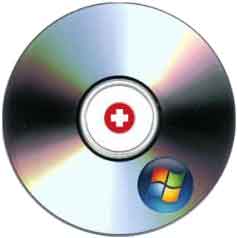 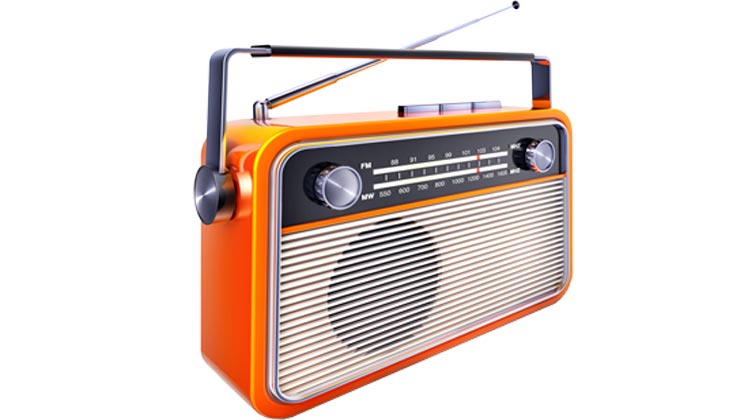 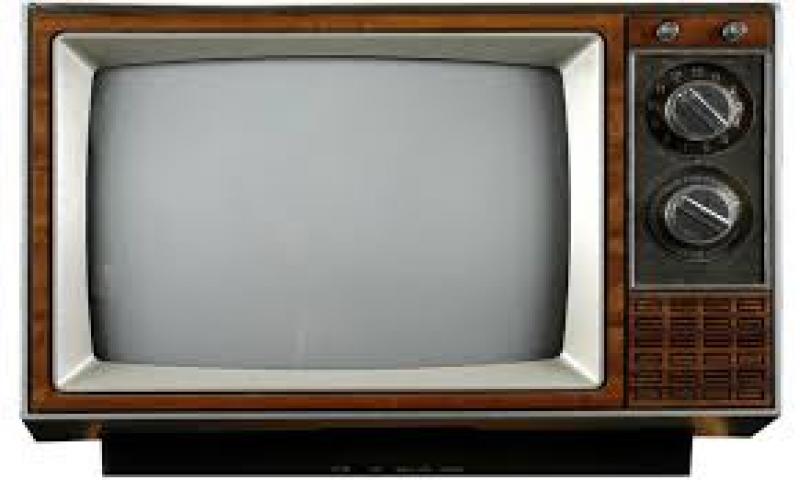 রেডিও
সিডি
টেলিভিশন
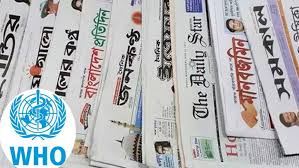 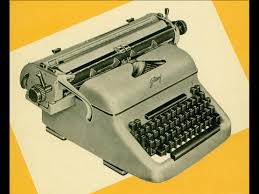 টাইপরাইটার
খবরের কাগজ
এগুলো হচ্ছে প্রকাশ মাধ্যমের কিছু  চিত্র ।
আজকের পাঠ
মাল্টিমিডিয়া ও গ্রাফিক্স
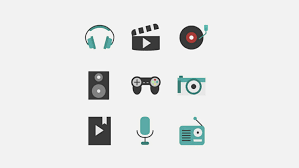 শিখন ফল 
এই পাঠ শেষে শিক্ষার্থীরা…..
১. মাল্টিমিডিয়ার ধারনা ব্যাখ্যা করতে পারবে;
২. মাল্টিমিডিয়ার মাধ্যমসমূহ বর্ণনা করতে পারবে;
৩.প্রেজেন্টেশন সফটওয়্যার ব্যবহার করে বিষয় সংশ্লিষ্ট স্লাইড তৈরি ও উপস্থাপন করতে পারবে ।
চিত্রগুলো লক্ষ কর, কী দেখতে পাচ্ছ ?
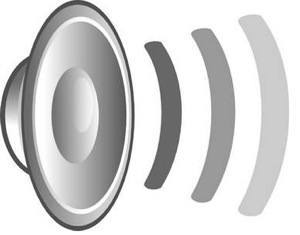 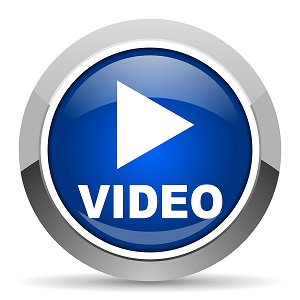 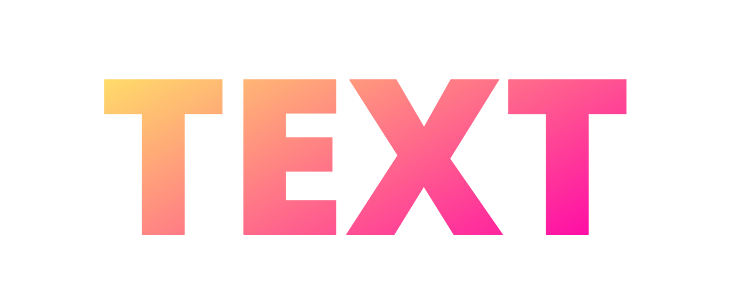 টেক্সট
অডিও
ভিডিও
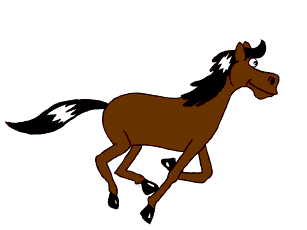 কোন একটি কর্মকান্ডে তিনটি মাধ্যমকে এক সাথে ব্যবহার করাকে মাল্টিমিডিয়া বলে ।
অ্যানিমেশন
একক কাজ
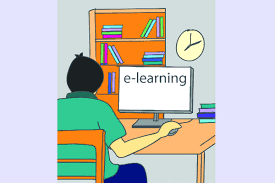 মাল্টিমিডিয়া বলতে কী বুঝ লেখ ?
চিত্রটি লক্ষ কর, কী দেখতে পাচ্ছ ?
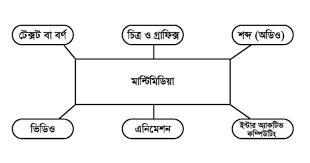 এগুলো হচ্ছে মাল্টিমিডিয়ার প্রধান প্রধান মাধ্যম ।
জোড়ায় কাজ
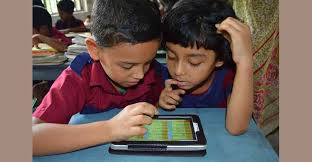 মাল্টিমিডিয়ার প্রধান প্রধান মাধ্যমসমূহের বর্ণনা খাতায় লিখ ।
চিত্রগুলো ভালো ভাবে লক্ষ কর । 
ছবিগুলো দেখে তোমরা অবশ্যই বুঝতে পারছ , পাওয়ার পয়েন্টে কীভাবে কাজ করা যায় ।
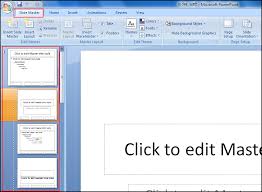 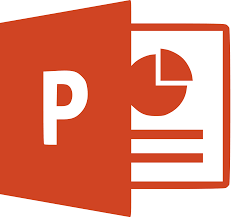 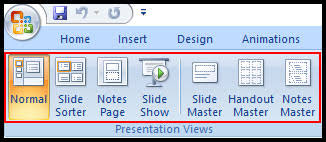 পাওয়ার পয়েন্টের চিহ্ন ।
আরজিদেবীপুর শিয়ালকোট আলিম মাদ্রাসা
পার্বতীপুর, দিনাজপুর ।
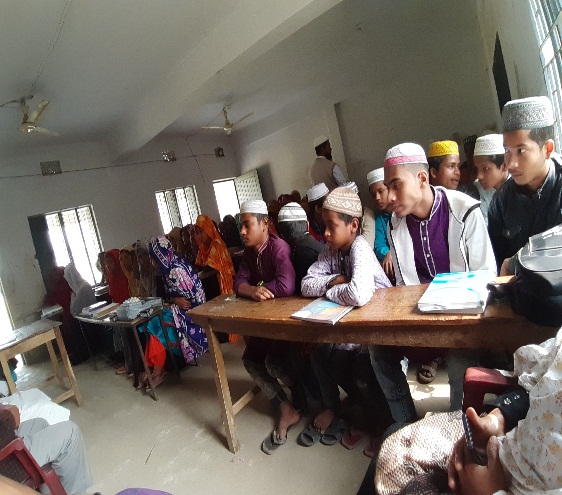 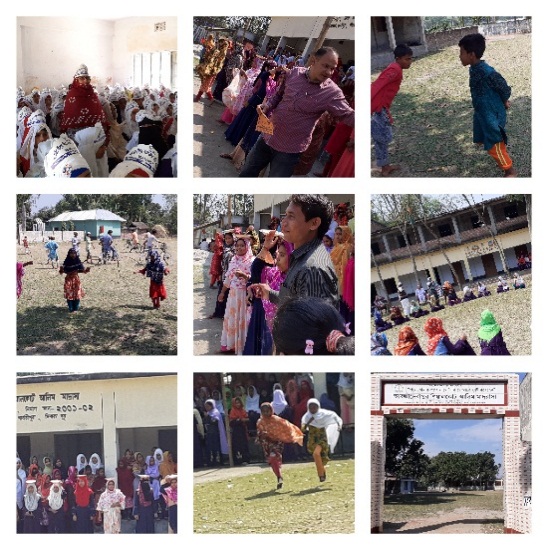 এই মাদ্রাসায় শিক্ষক/শিক্ষিকা ও অন্যান্য কর্মচারী সহ রয়েছেন মোট ২৩ জন ।
ছাত্র / ছাত্রীর সংখ্যা প্রায় ৪০০ জন ।
২০২০ ইং বার্ষিক ক্রীড়া প্রতিযোগিতার কিছু চিত্র ।
এভাবে আমরা বর্ণ , চিত্র, অডিও ভিডিও দিয়ে পাওয়ার পয়েন্ট প্রোগ্রামে একটি স্লাইড তৈরি করে সুন্দর ভাবে উপস্থাপন করতে পারি  ।
দলগত কাজ
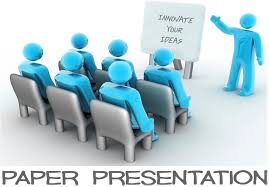 বিদ্যালয় নিয়ে একটি পাওয়ার পয়েন্ট প্রেজেন্টশন তৈরি করে উপস্থাপন কর ।
মূল্যায়ন
১। কত সালে সিনেমা বা চলচিত্রের উদ্ভব হয় ?
(ক) ১৯৯০
(খ) ১৭৬৫
(গ) ১৮৮০
●(ঘ) ১৮৯৫
২। মাল্টিমিডিয়ার পূর্বপুরুষ কাকে বলা হয়  ?
●(খ) সিনেমা
(ক) বর্ণ কে
(ঘ) শব্দ কে
(গ) চিত্র কে
বাড়ির কাজ
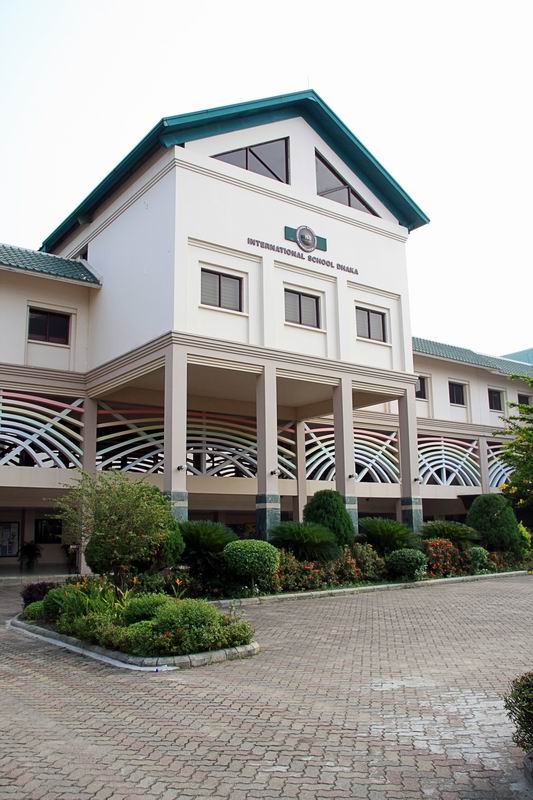 পাওয়ার পয়েন্ট প্রোগ্রাম খোলা এবং স্লাইড তৈরি করার নিয়ম লিখে আনবে ।
সবাইকে ধন্যবাদ
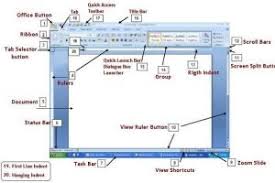